Client Relations & Growth Optimization
A Waterfall Project Approach
Prepared by: Sonal Ratan Pattanaik Date: [28-03-2025]
Executive Summary
Objective- Enhance client relationships and optimize business growth.

Success will be measured by improved client engagement, customer satisfaction, and revenue growth.

The Waterfall methodology ensures structured execution with defined milestones.
Guidelines for Presentation
What problem does my project aim to solve?The project addresses the lack of a structured client engagement system,which negatively impacts client retention and business growth.Why is it important to solve it?Strengthening client relationships leads to increased customer satisfaction, and higher retention rates, and improved revenue generation.How will it help solve it?Implementing a structured client relationship management framework will provide a systematic approach to engaging with clients, ensuring consistent communication and efficient issue resolution, and long-term relationship building.
Project Background
Problem Statement: Lack of a structured client engagement system impacting business growth.

Why It Matters: Strengthening relationships leads to increased client retention and revenue.

Business Relevance: Aligns with organizational goals for long-term sustainability.
Proposed Solution
Solution Approach: Implement a structured client 
relationship management framework.
Why Effective? Ensures consistent communication, 
 improves client satisfaction, and drives growth.
Better than Alternatives? Focuses on long-term client retention
 rather than short-term gains.
Implementation Needs: CRM tools, training,
 stakeholder alignment, and phased rollout.
Waterfall Methodology Overview
Phases of waterfall Methodology
1. Requirement Gathering
2. Analysis
3.Designing
4. coding
5. Testing
6. Deployement
Requirement Gathering Phase
Key Activities:- Conduct stakeholder interviews.- Analyze client feedback.- Define project requirements. Outcome: A well-documented list of client needs and expectations.
Requirement Analysis
Definition:
Understanding business needs and requirements.
Gathering inputs from stakeholders, users, and documents.
Key Activities:
Requirement gathering (via interviews, surveys, workshops) Creating Business
 Requirement Document (BRD)
Identifying constraints and risks
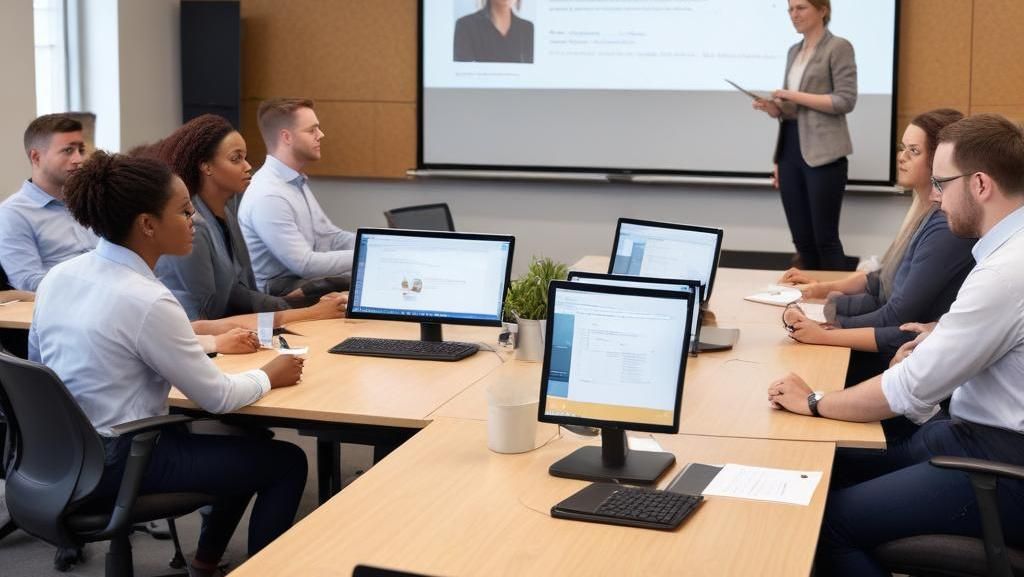 Desinging
Definition:
Planning the system architecture, user interface, and database.
Divided into High-Level Design (HLD) and Low-Level Design (LLD).
 Key Activities:
UI/UX design
Data modeling and database design
System architecture planning
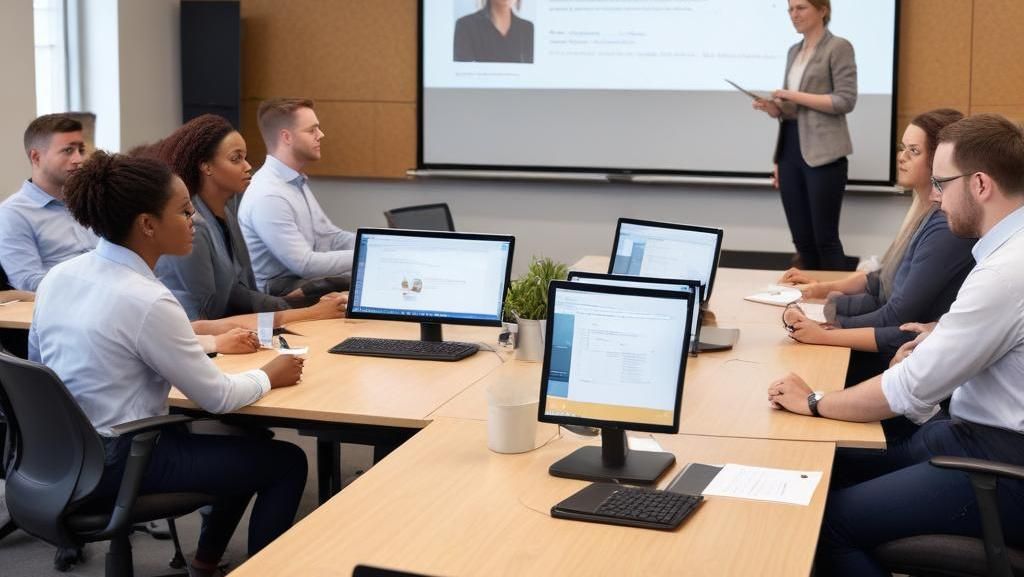 Coding
Definition:
Actual software development based on the design phase.
 Key Activities:
Writing clean, efficient, and scalable code
 Version control and code review
Unit testing of modules
Testing & Quality Assurance
Definition:-Ensuring the software works as expected and fixing defects. Validation Approach:- User Acceptance Testing (UAT) with pilot clients.- System testing for functionality and usability.- Refinement based on feedback.
Deployment & Maintenance
Deployment Plan:
 Phased rollout of the CRM solution.
 Training sessions for internal teams.
 Regular system updates and maintenance checks.
Data migration and integration with existing systems.

     Continuous user feedback collection and system enhancements.
Success Criteria & Deliverables
SMART Objectives:
Increase client retention by 25%.
 Reduce response time by 30%.
 Improve overall customer satisfaction scores.

 Key Deliverables:
 Fully functional client engagement framework.
 Training and onboarding documentation.
Comprehensive post-implementation support plan.
Required Resources
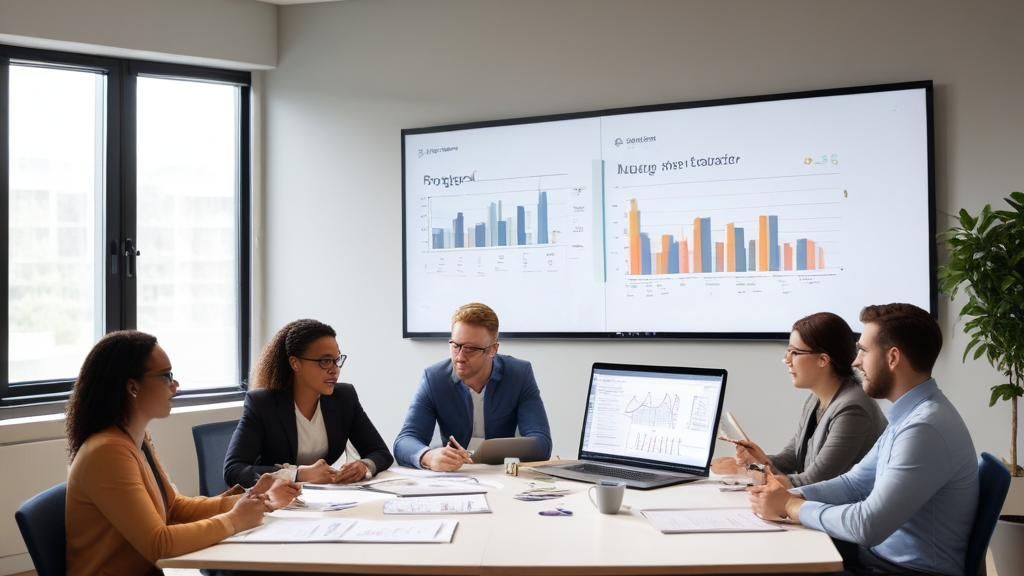 People: Key stakeholders, including project team members, IT staff, CRM specialists, and end-user representatives to ensure smooth implementation.

Timeframe: Estimated deployment and full integration within [N] months, factoring in training and system optimizations.

Budget: Projected investment covering software acquisition, user training, ongoing maintenance, and potential scalability needs.
Risks & Mitigation Plan
Potential Risks:
 Employees may not want to change → Some people might resist new ways of working.
 Data management can be difficult.
 Cost overruns.

Mitigation Strategies:
Conduct workshops to help them understand and accept the changes.
Implement secure data storage solutions.
Regular budget tracking and reviews.
Conclusion & Next Steps
A structured CRM will boost client relationships and business growth.
 The Waterfall approach ensures smooth execution with minimal risks.
 A clear budget and phased rollout will ensure success.
 Approving this proposal will increase retention, speed, and satisfaction.
Thank you
Any Question?